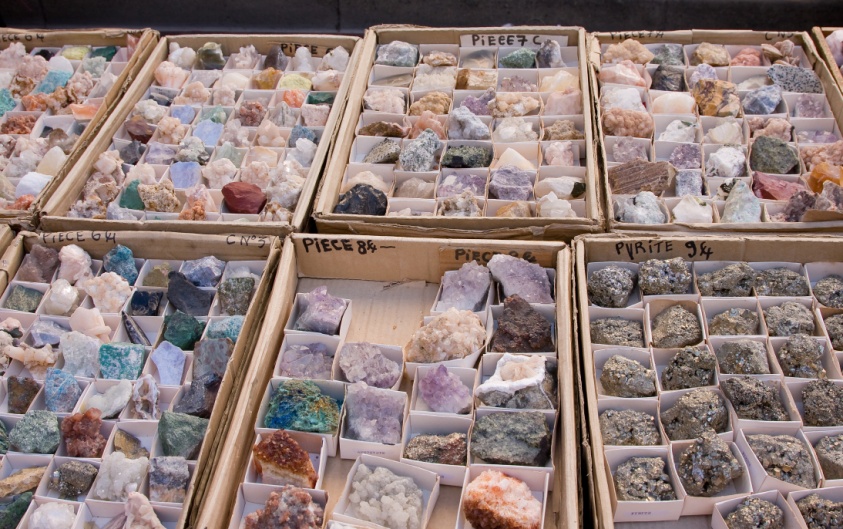 A Rock and Gem Show
Earth Materials—PreK 
Lesson 24—Close
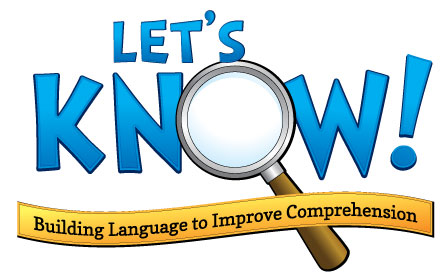 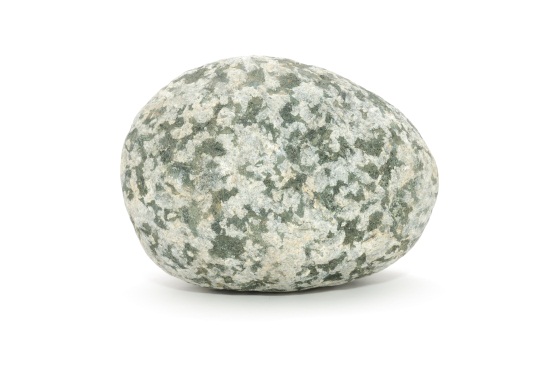 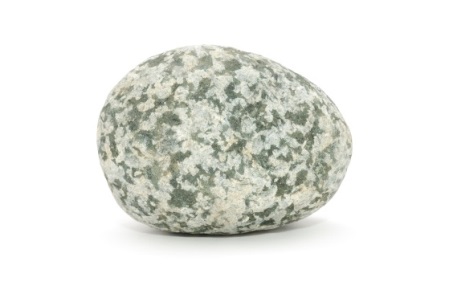 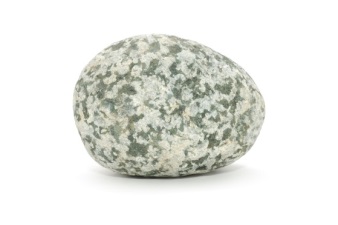 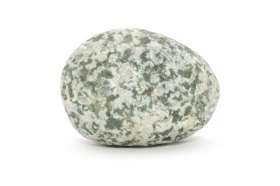 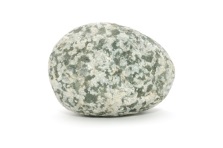 Hello!
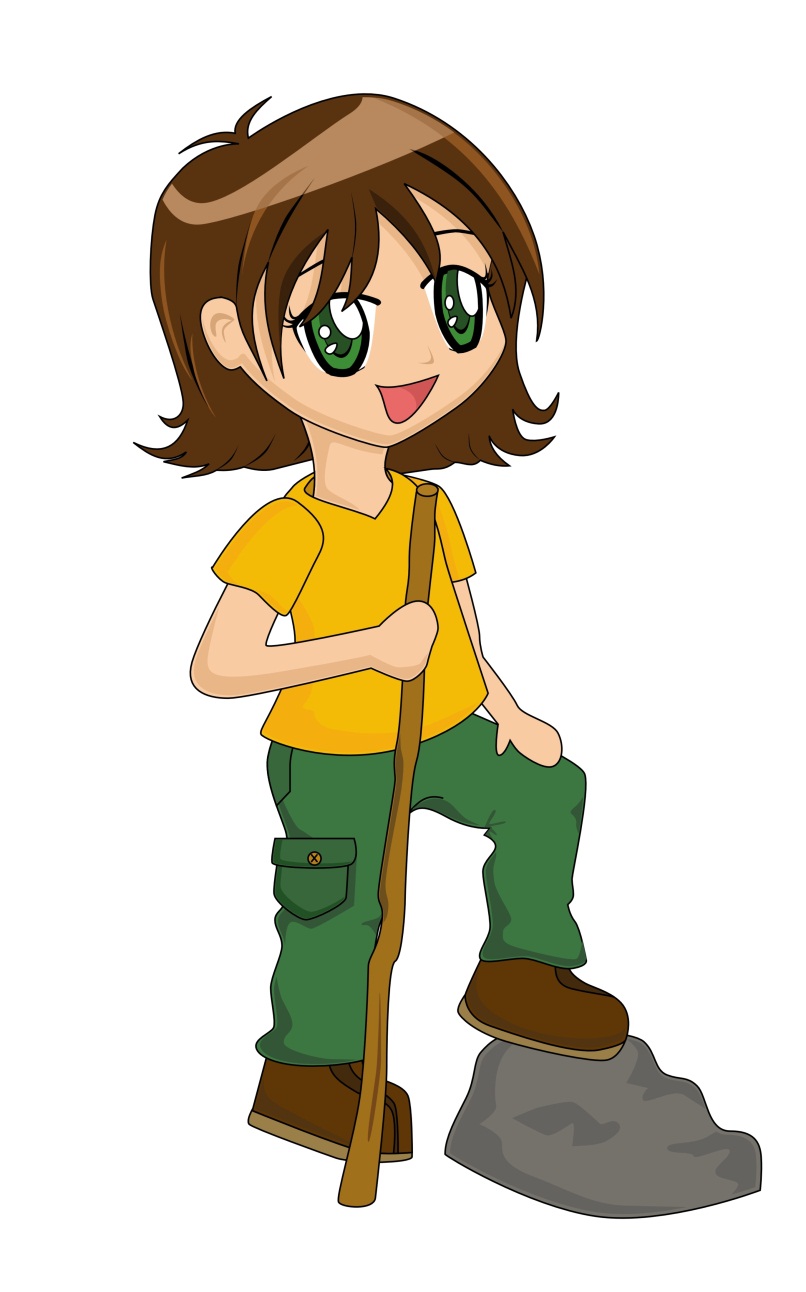 [Speaker Notes: “Hello! My name is Pebbles. Today I want to show you around a rock and gem show. A rock and gem show is a place where people buy and sell different kinds of rocks. We will see and hear what the customers and sellers do and say at a gem show.]
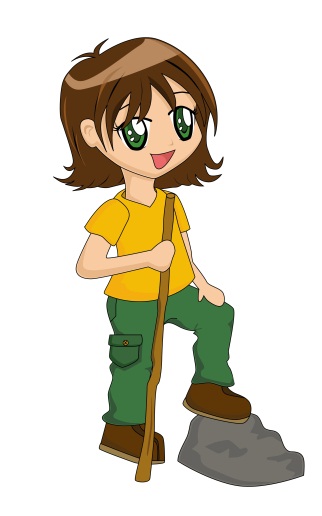 Describe!
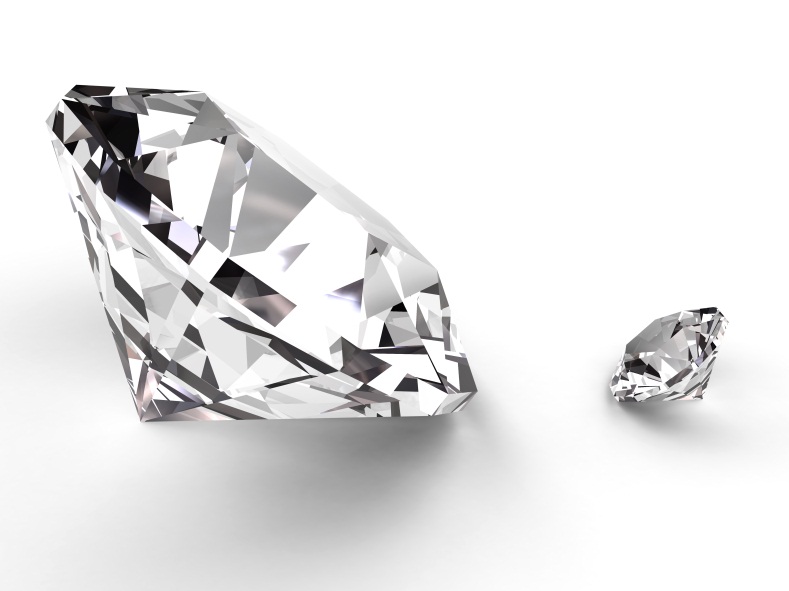 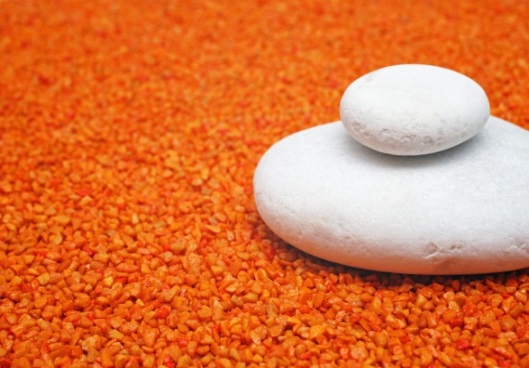 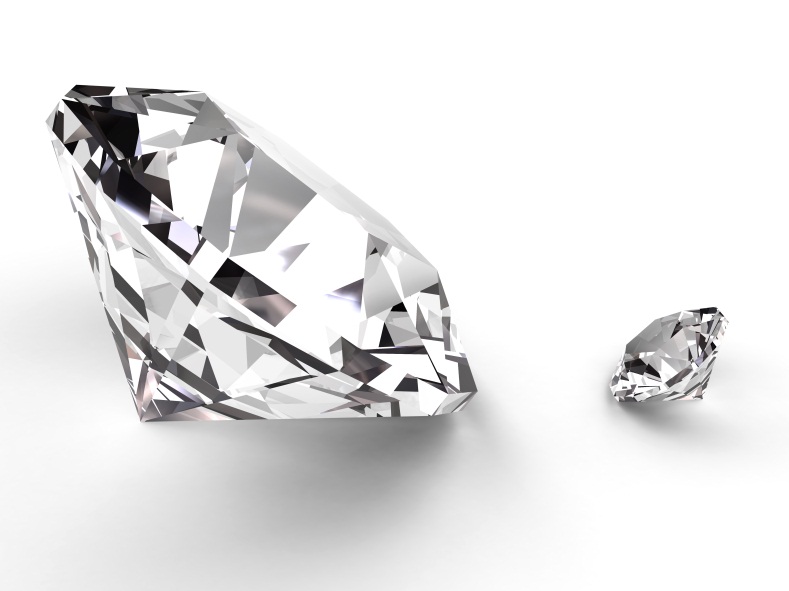 Smooth
Large
Small
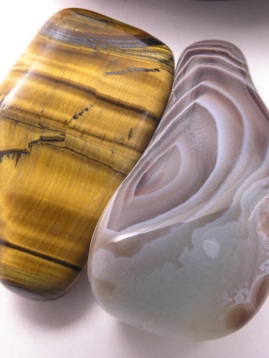 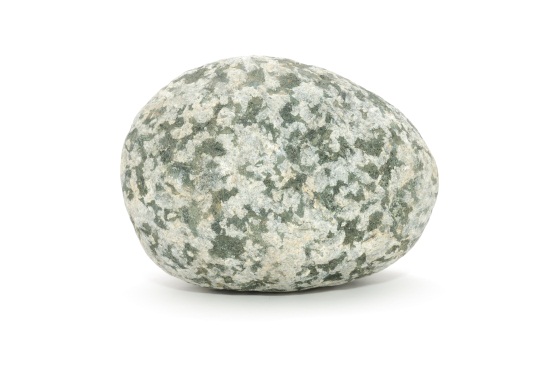 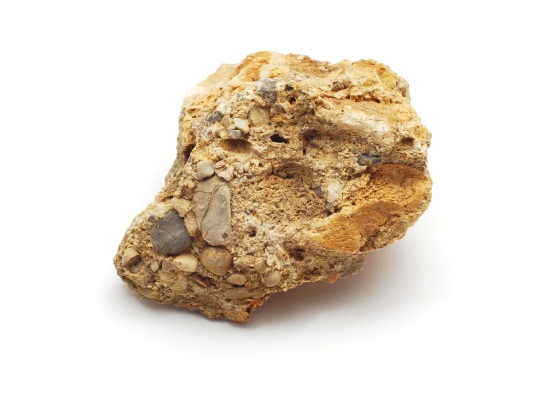 Rough
Speckled
Striped
[Speaker Notes: “First of all, let’s look at some gems, rocks, and minerals. There are so many different kinds and they can be described in so many ways! Some can be described as: smooth, rough, speckled, striped, large, or small! Can you help me describe these rocks? Which rock is smooth, rough, speckled, striped, large, and which is small?“]
seller
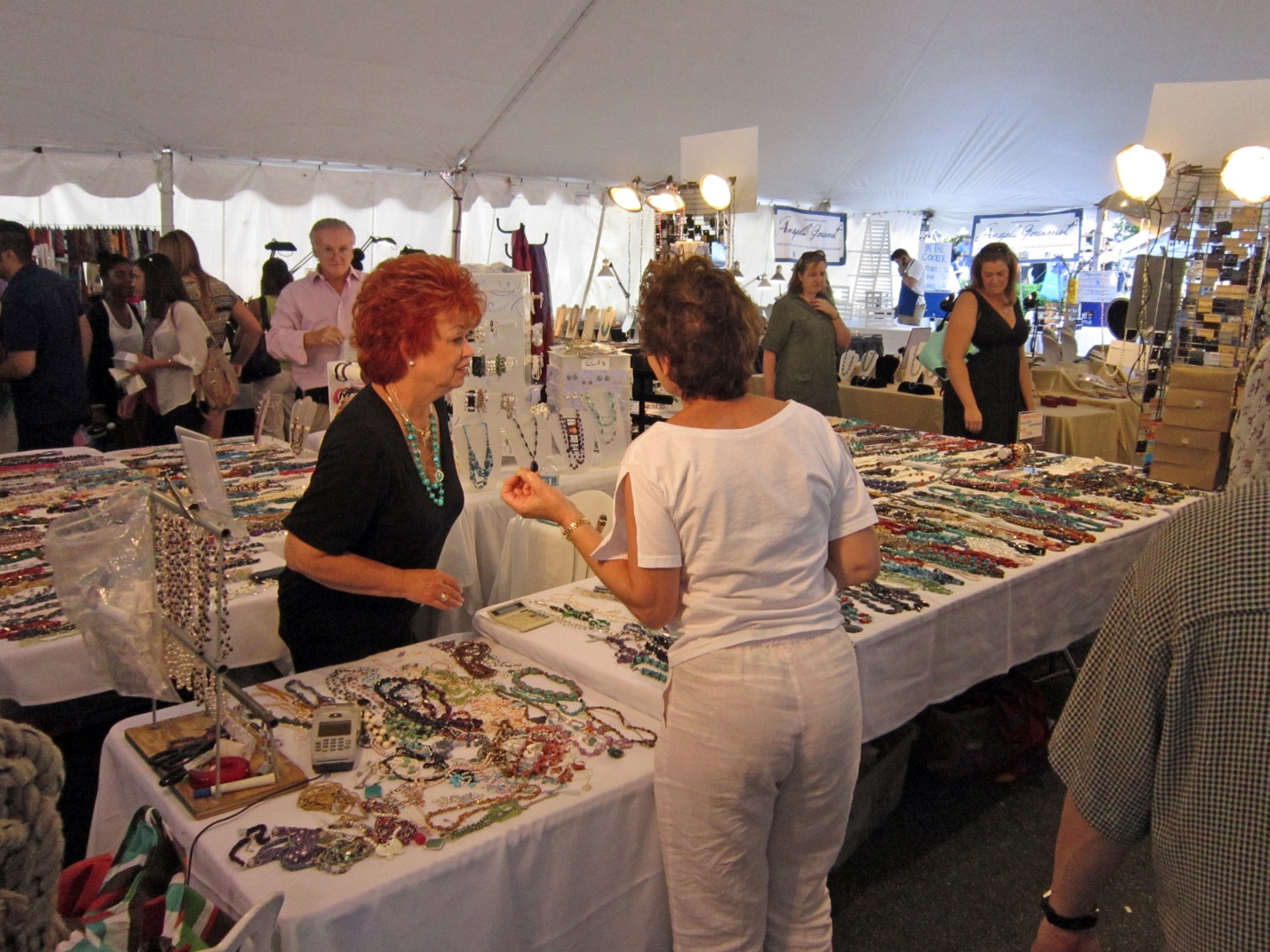 buyer
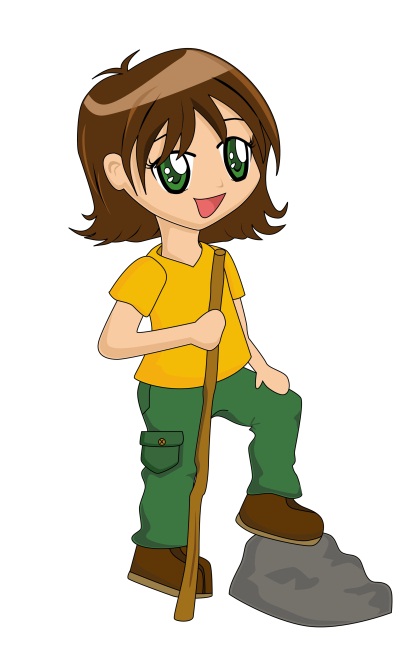 [Speaker Notes: “Welcome to the rock and gem show! Here are two people attending the show! One woman is the buyer and one woman is the seller. Can you guess which woman is the buyer and which is the seller?”…]
Buyer and Seller Dialogue
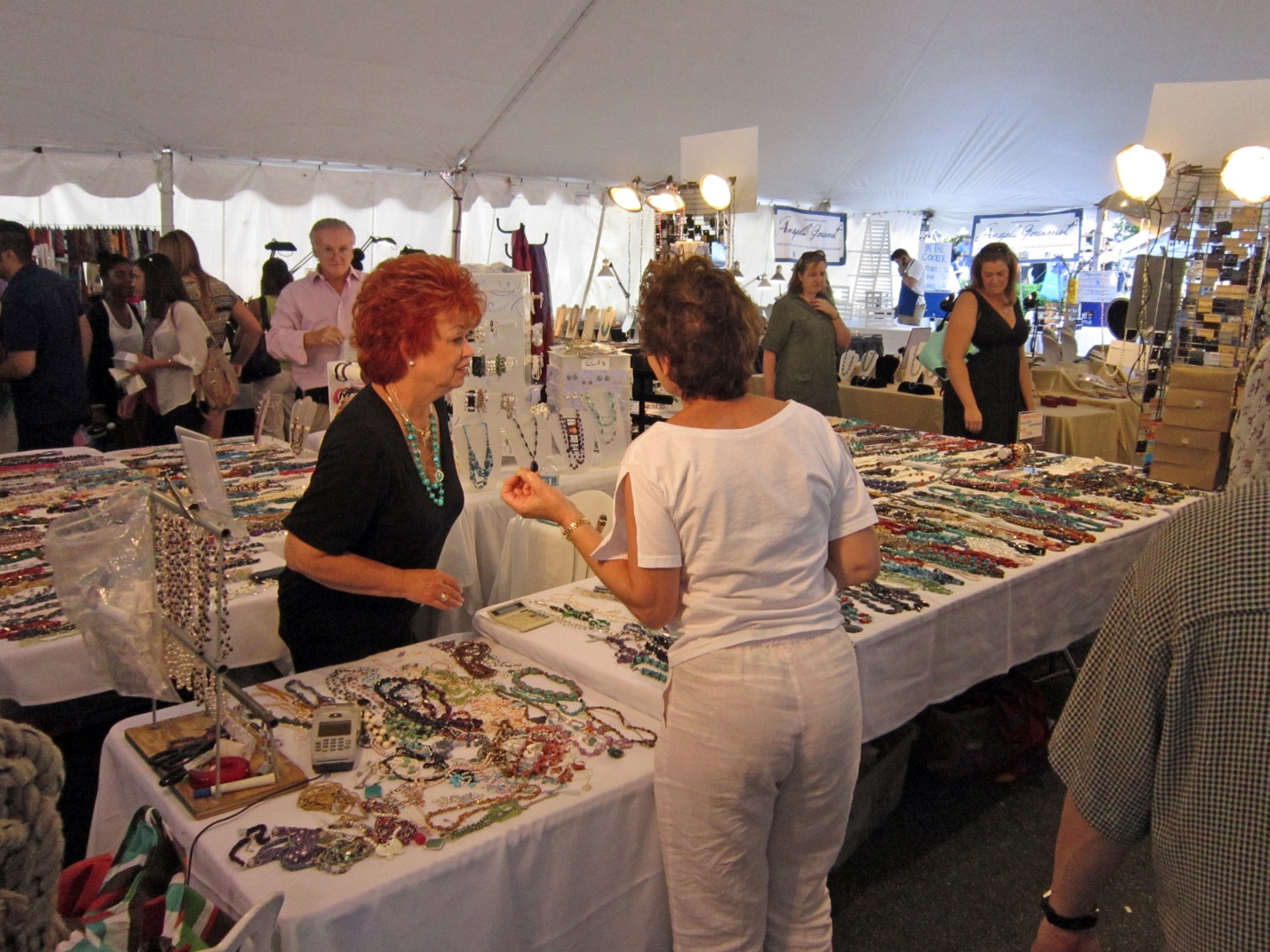 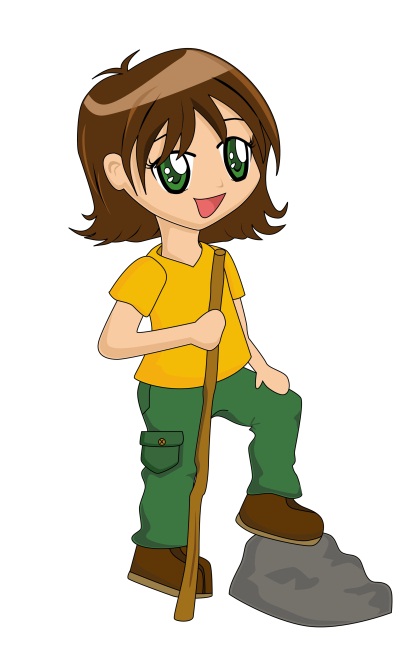 [Speaker Notes: “Lets listen to hear what they are saying to each other!”]
Buyer and Seller Dialogue
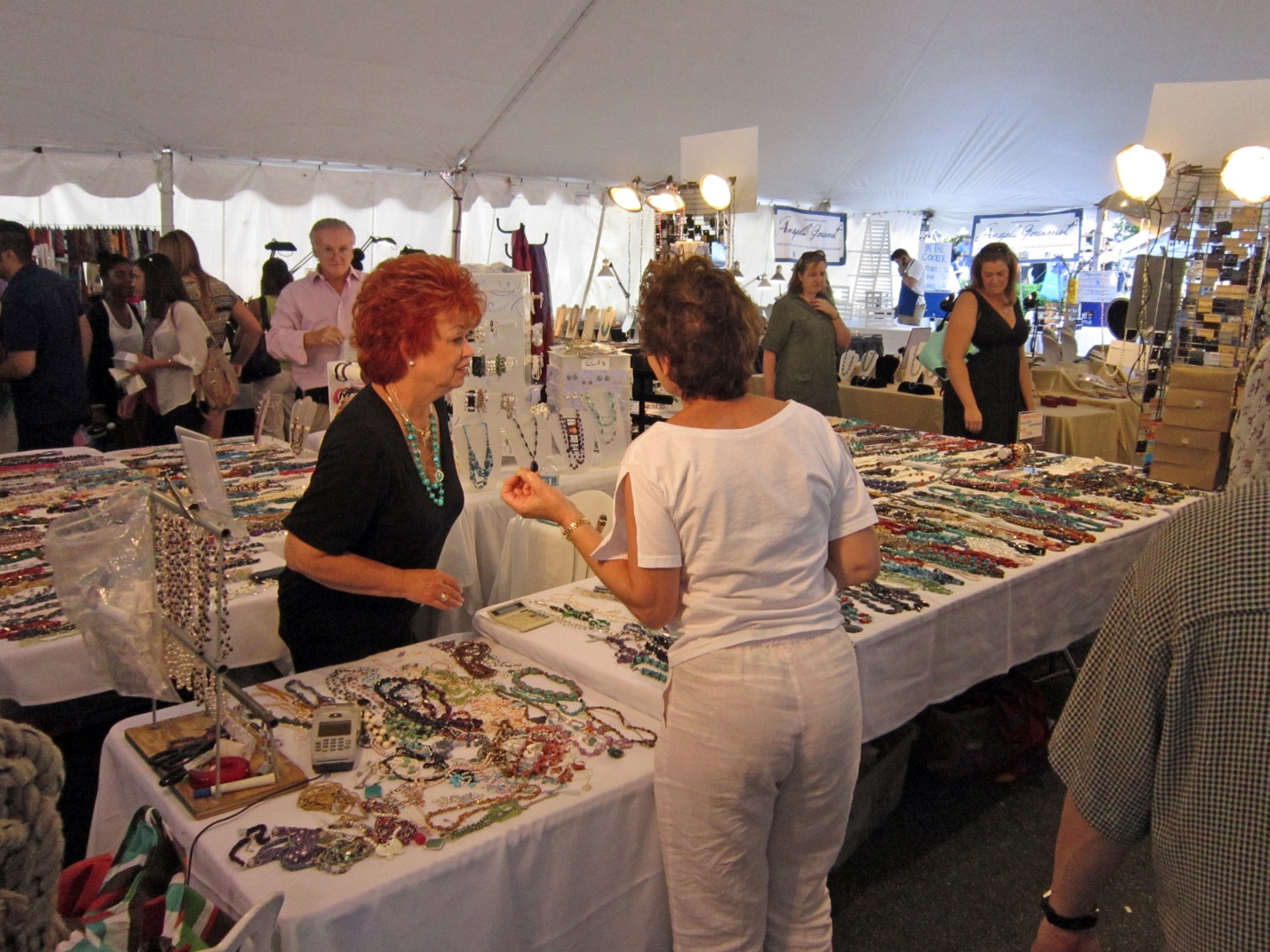 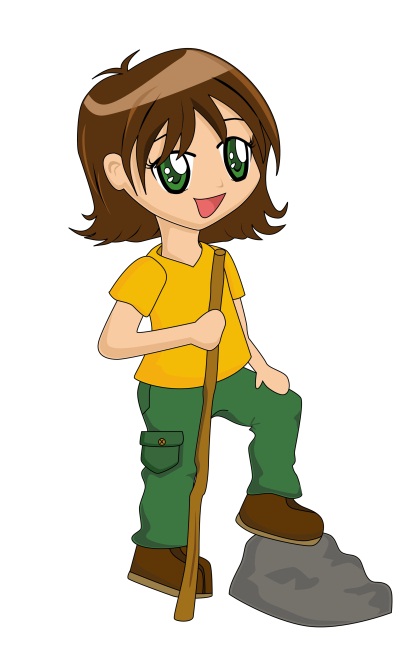 [Speaker Notes: Lady #1: “Hello, What would you like to see?”
Lady #2: “ I would like to see a black and shiny rock.”]
Buyer and Seller Dialogue
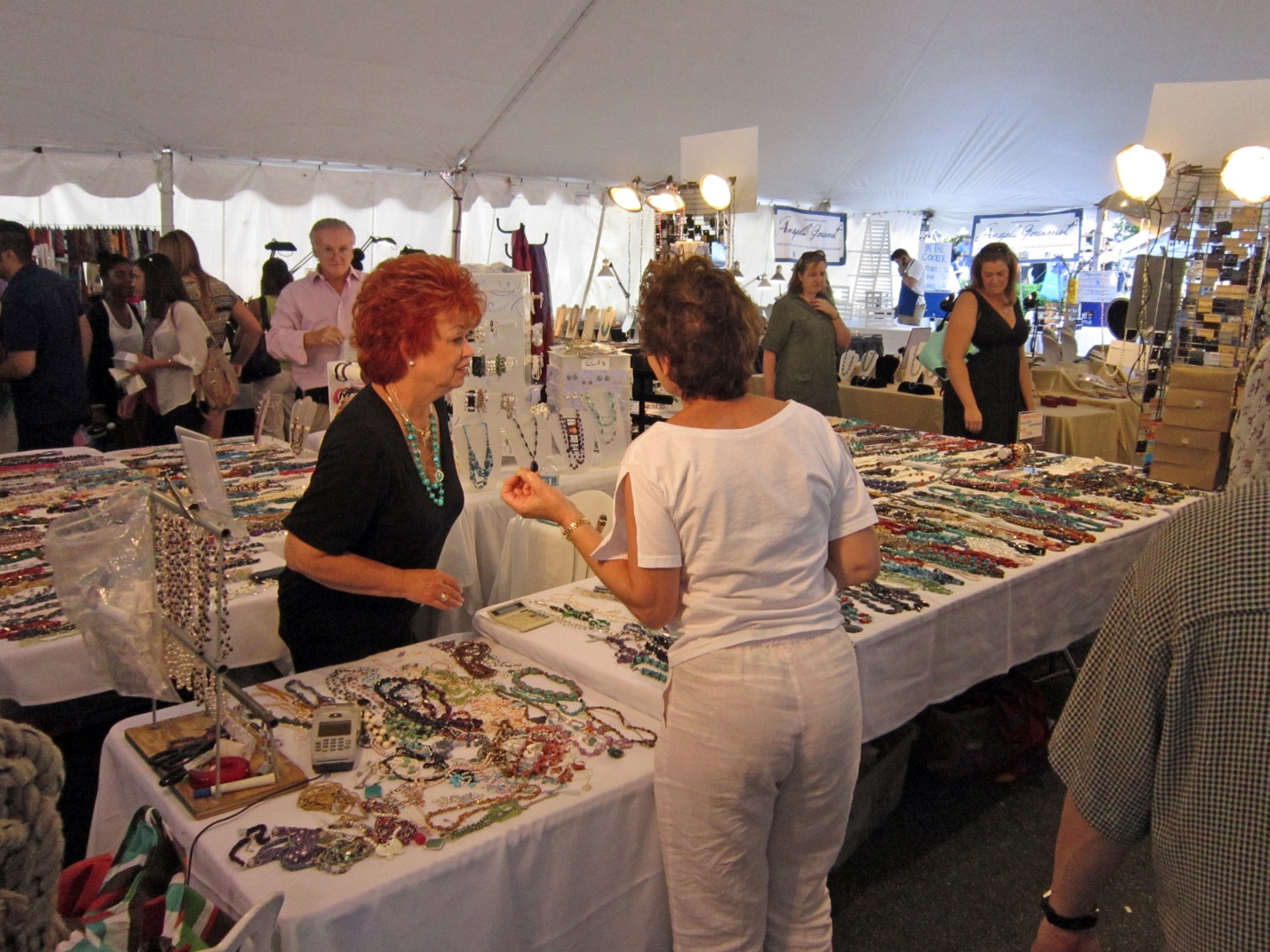 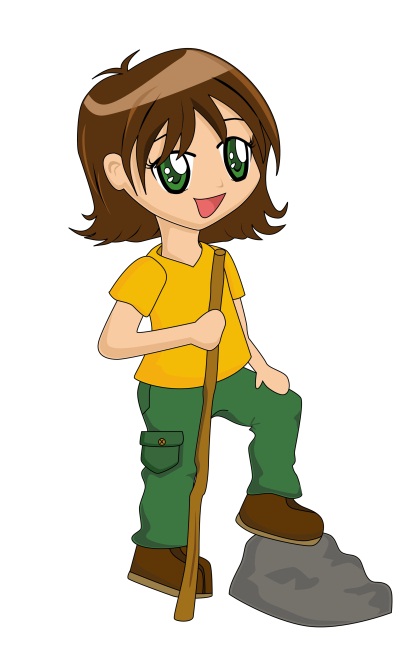 [Speaker Notes: Lady #1: “Here is a black and shiny rock! Would you like to buy it?”
Lady #2: “Yes, I would like to buy this one please.”]
Buyer and Seller Dialogue
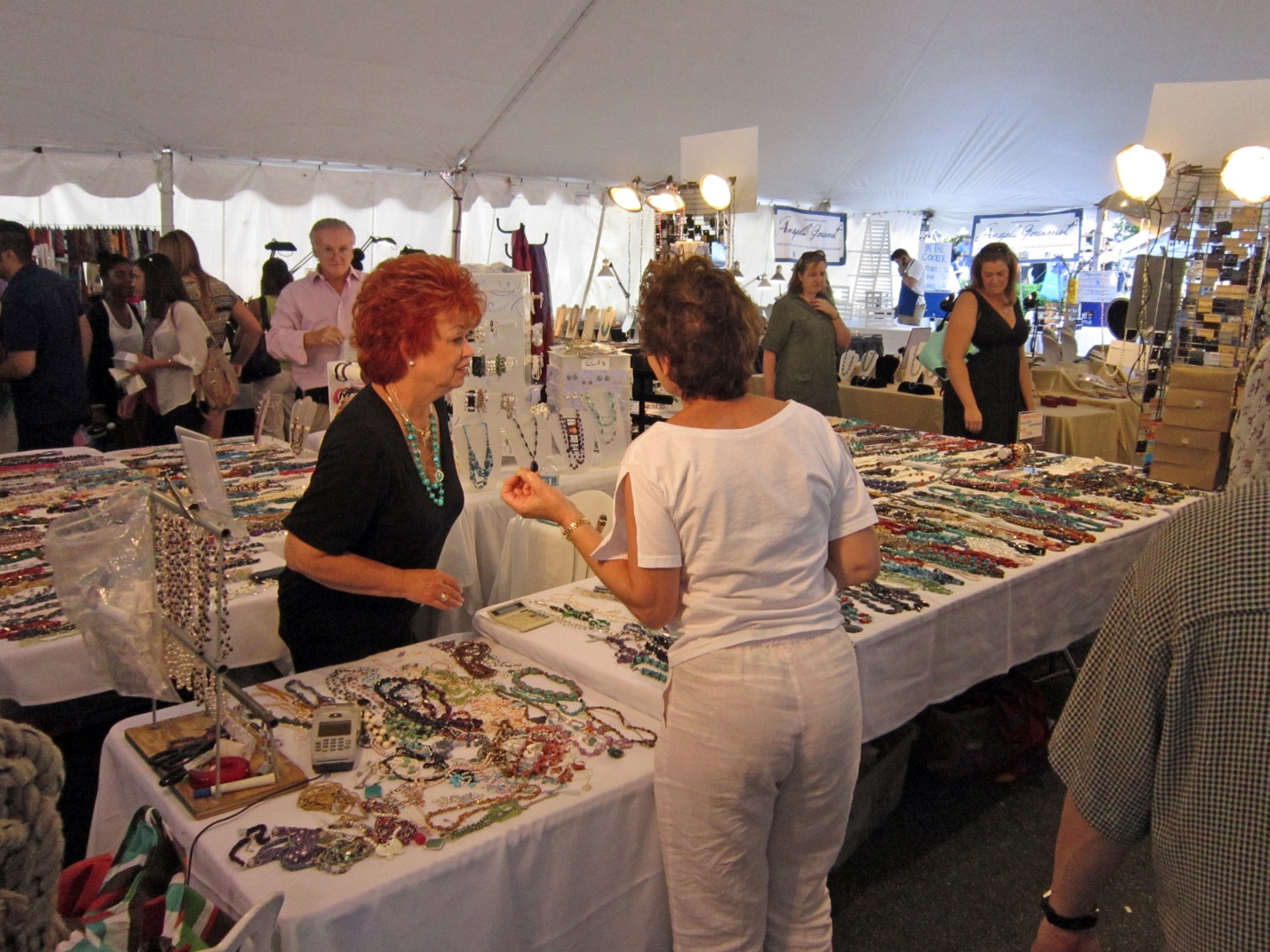 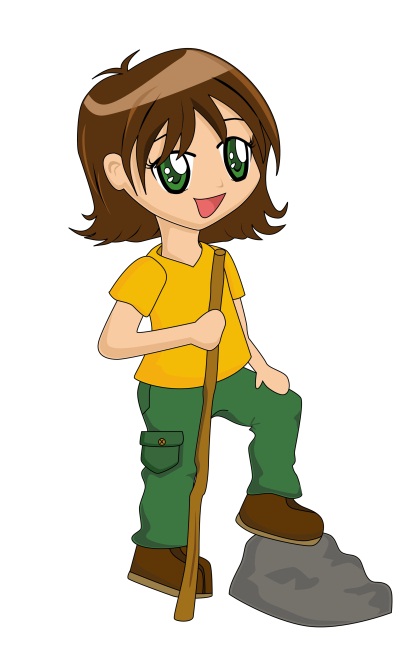 [Speaker Notes: Lady #1: “You need to pay the cashier. Thank you for coming.”
Lady #2: “ Thank you”]
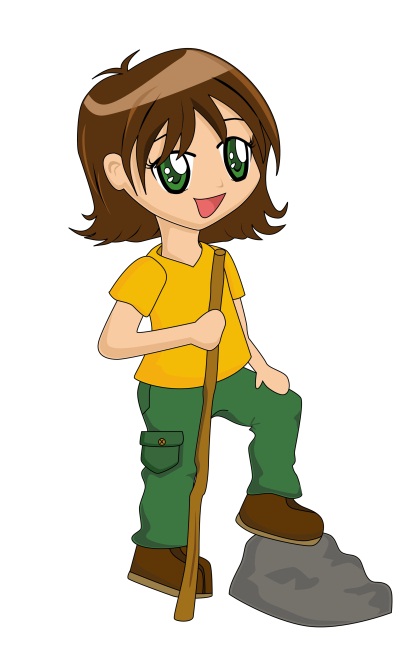 [Speaker Notes: “Let’s listen to two more people talking at the gem show. One is the buyer and one is the seller.”]
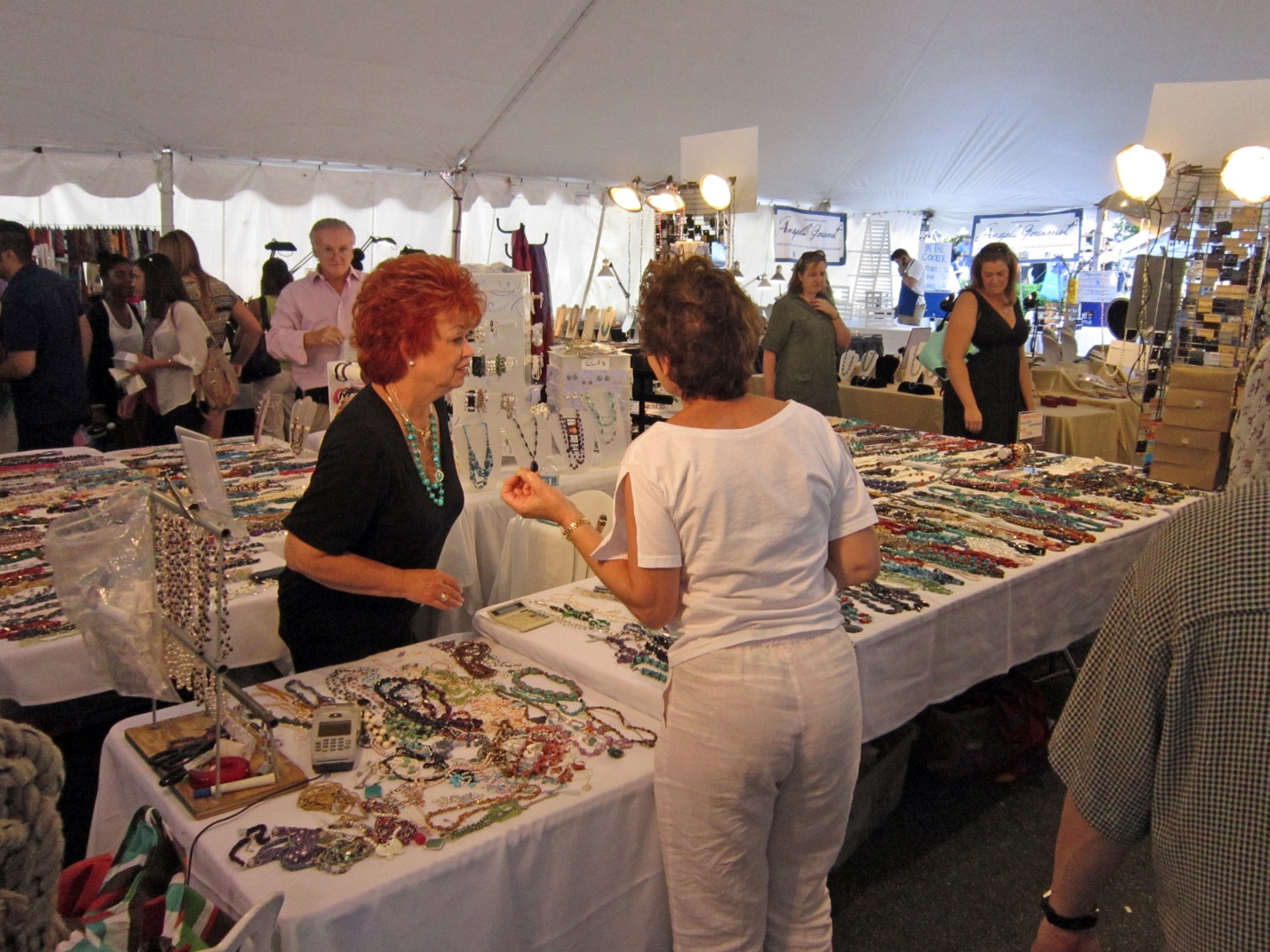 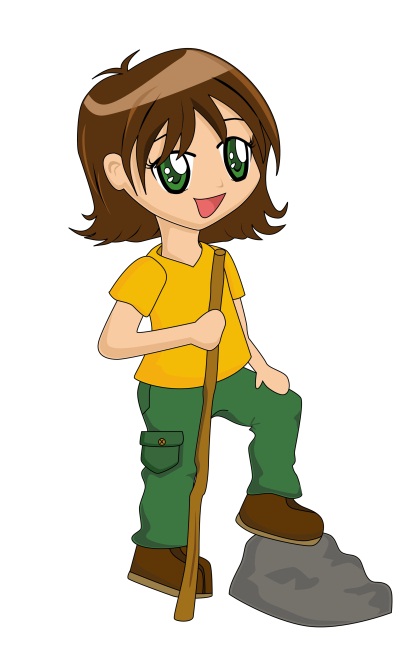 [Speaker Notes: Buyer: I want to see this necklace please.
Exhibitor: You want to see this silver one?]
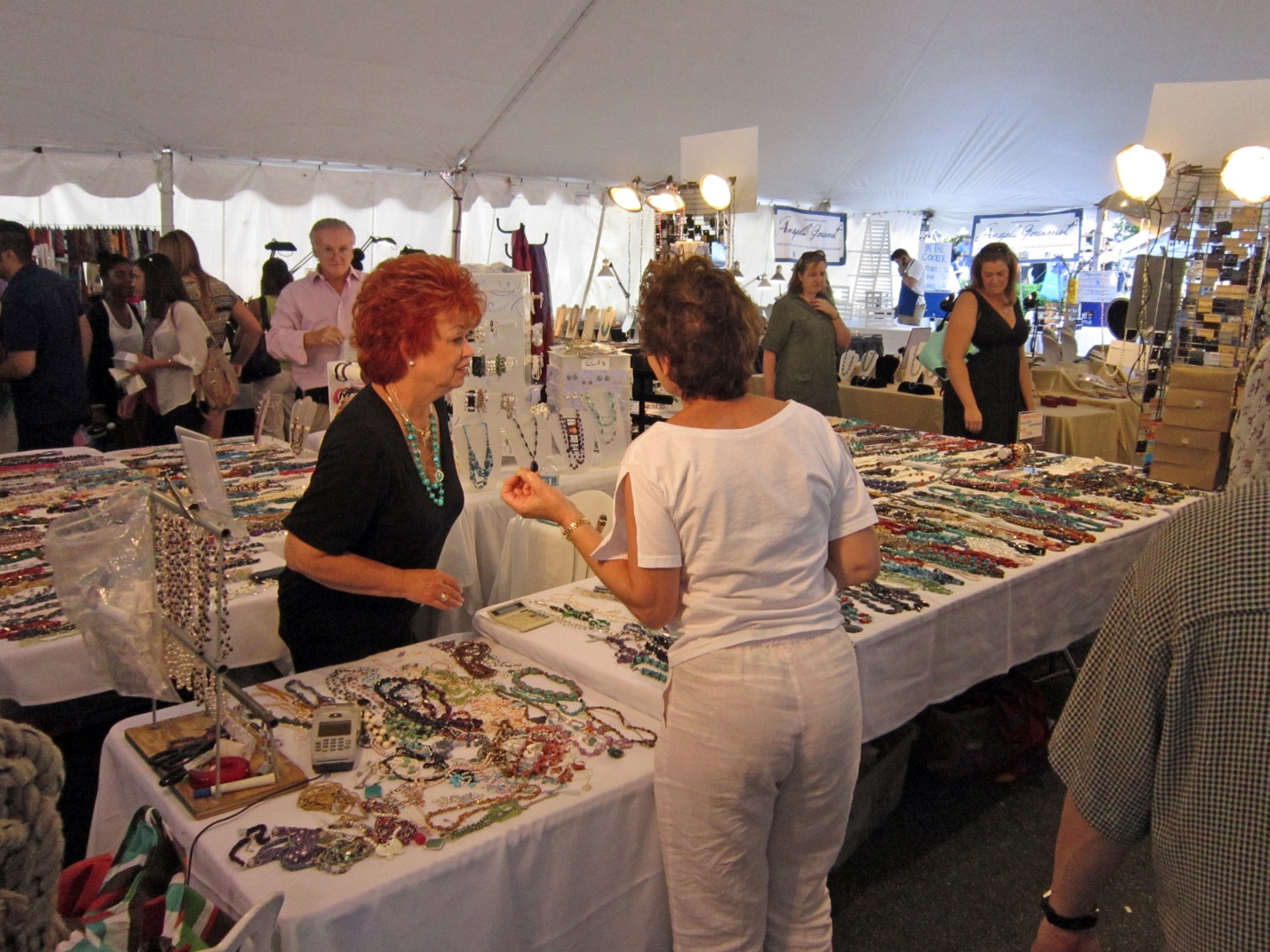 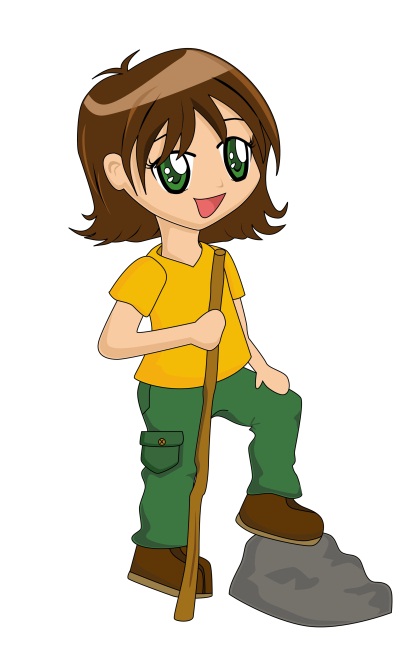 [Speaker Notes: Buyer: Yes, this is the one I want to see.
Exhibitor: Do you want to buy this one?]
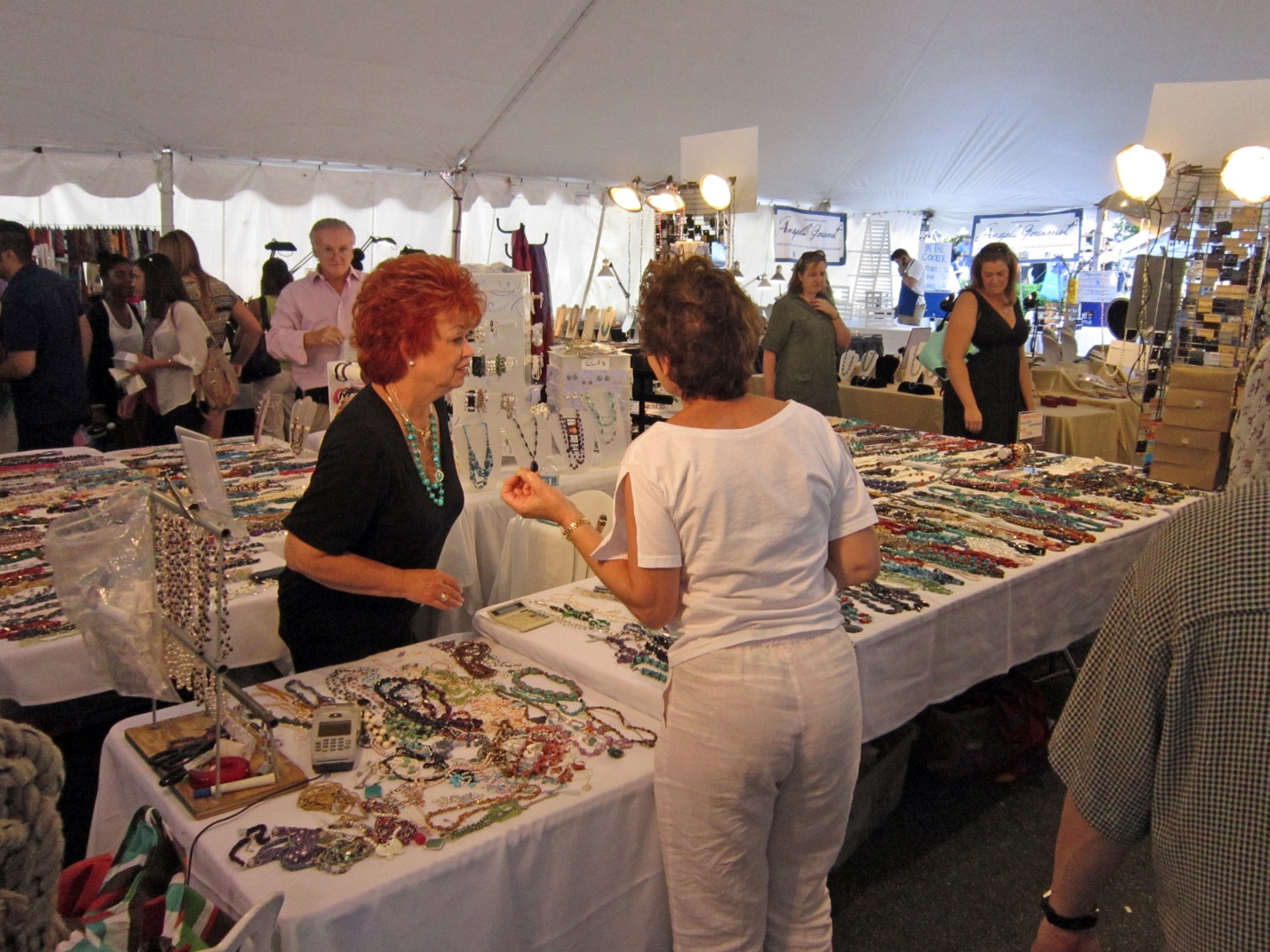 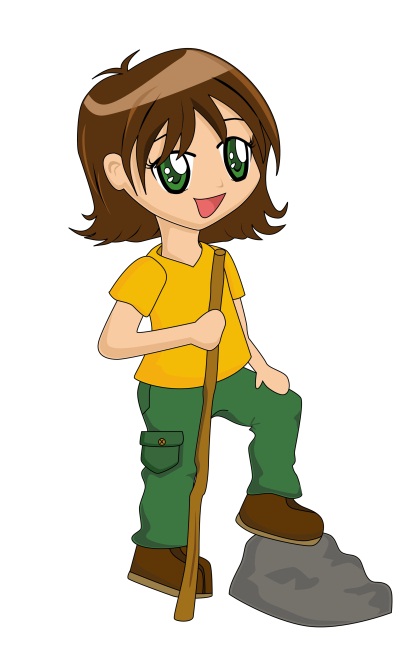 [Speaker Notes: Buyer: I don’t know what I want to buy yet.]
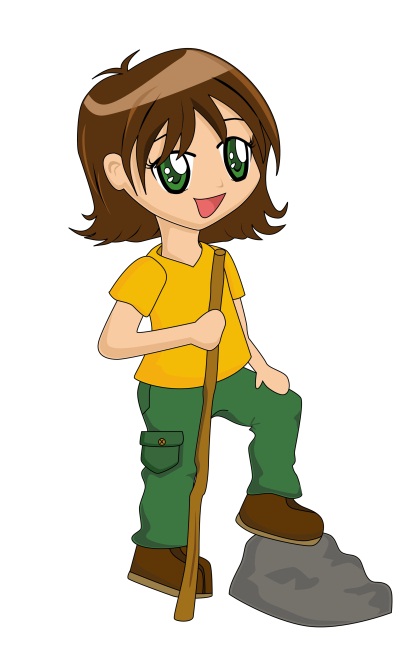 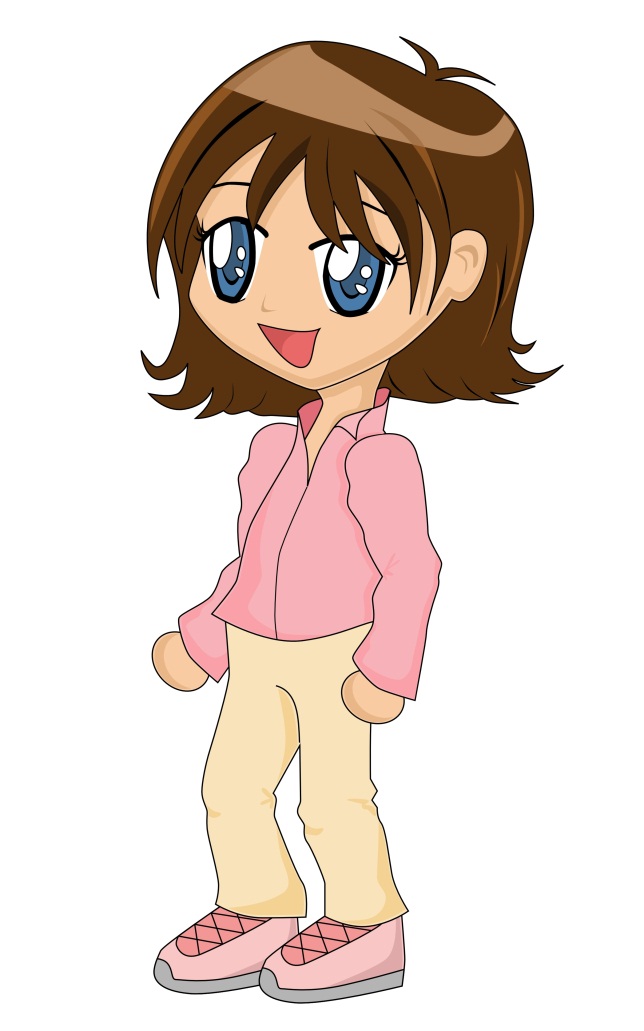 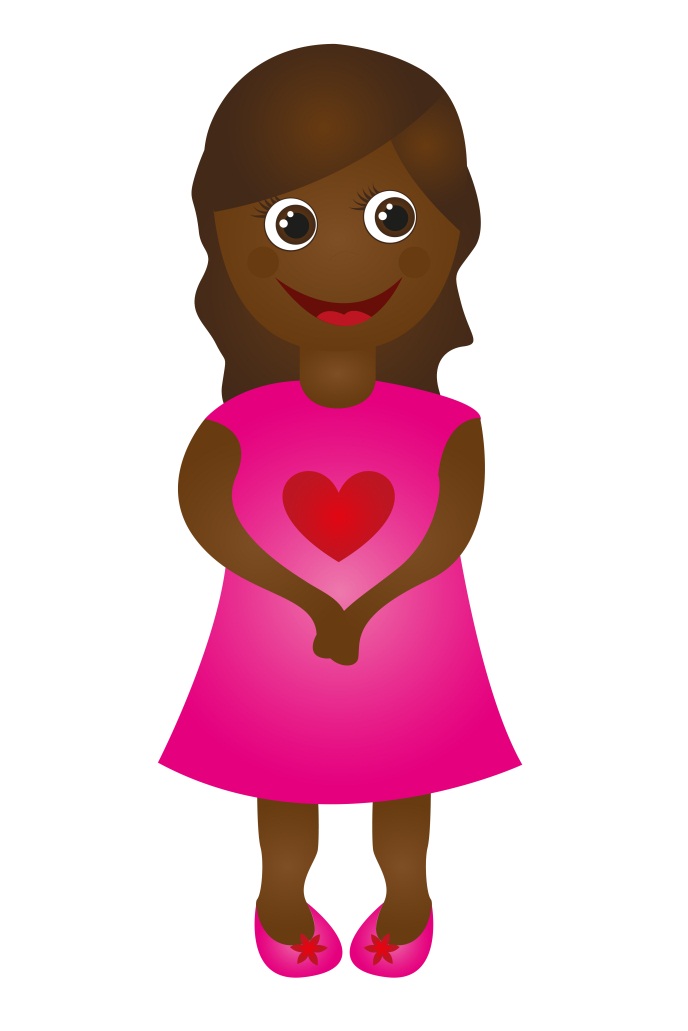 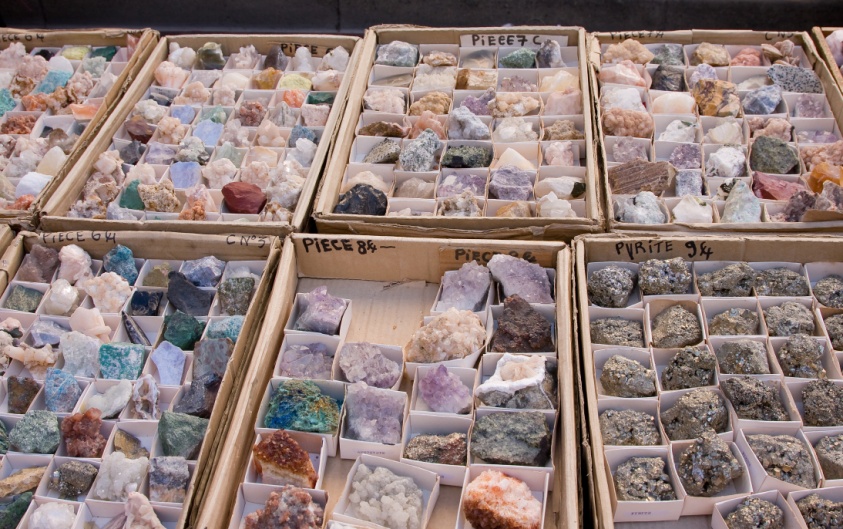 Buyer
Seller
[Speaker Notes: “ Here are a couple more women at the gem show”
Lady1: “I would like to see some obsidian.”]
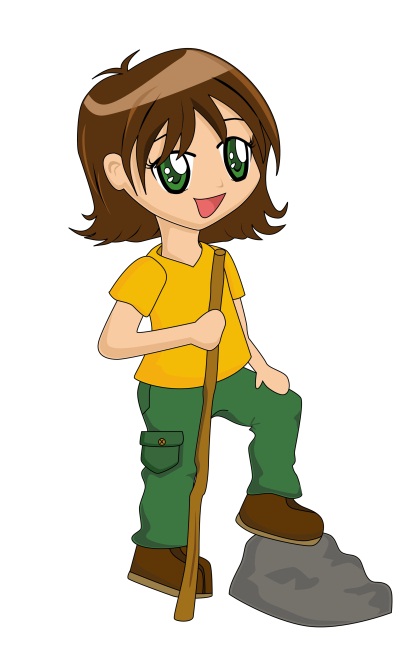 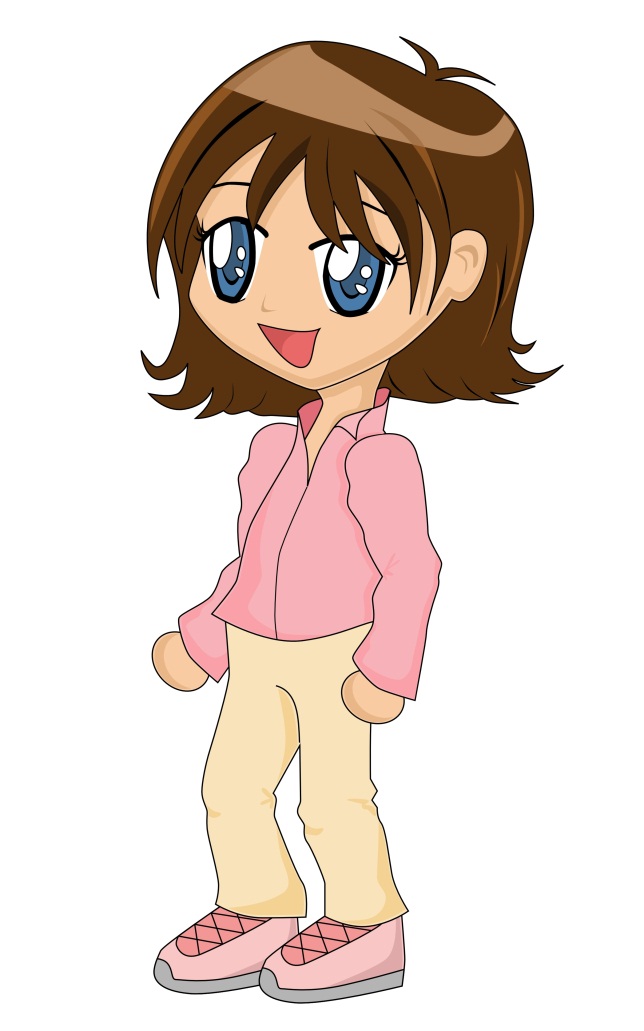 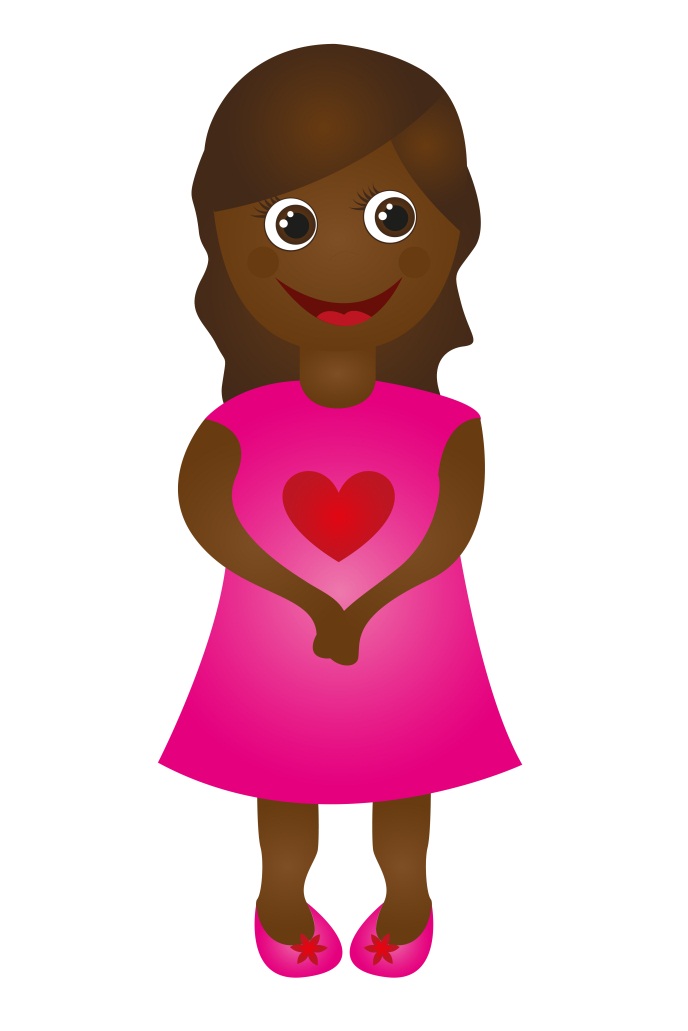 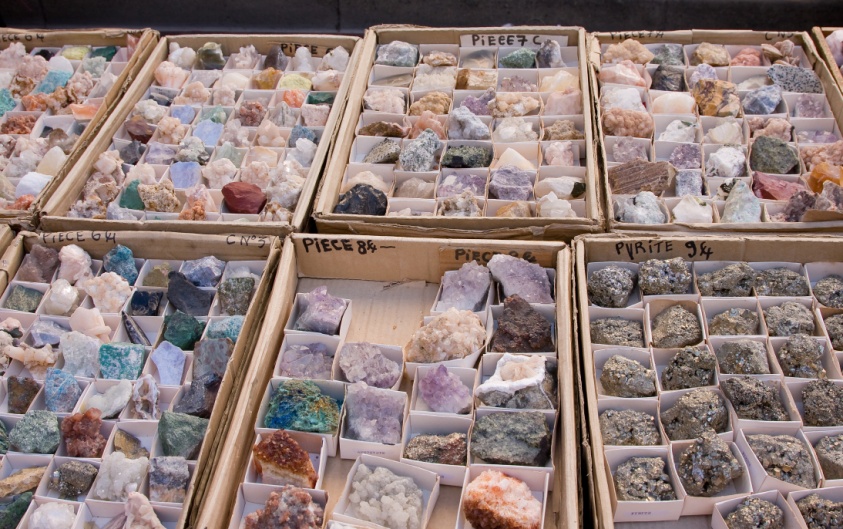 Buyer
Seller
[Speaker Notes: Lady #2: “ I do not have obsidian. Would you like to see some granite?”]
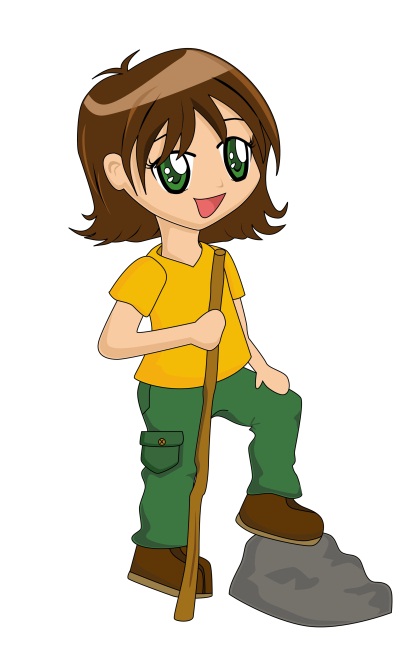 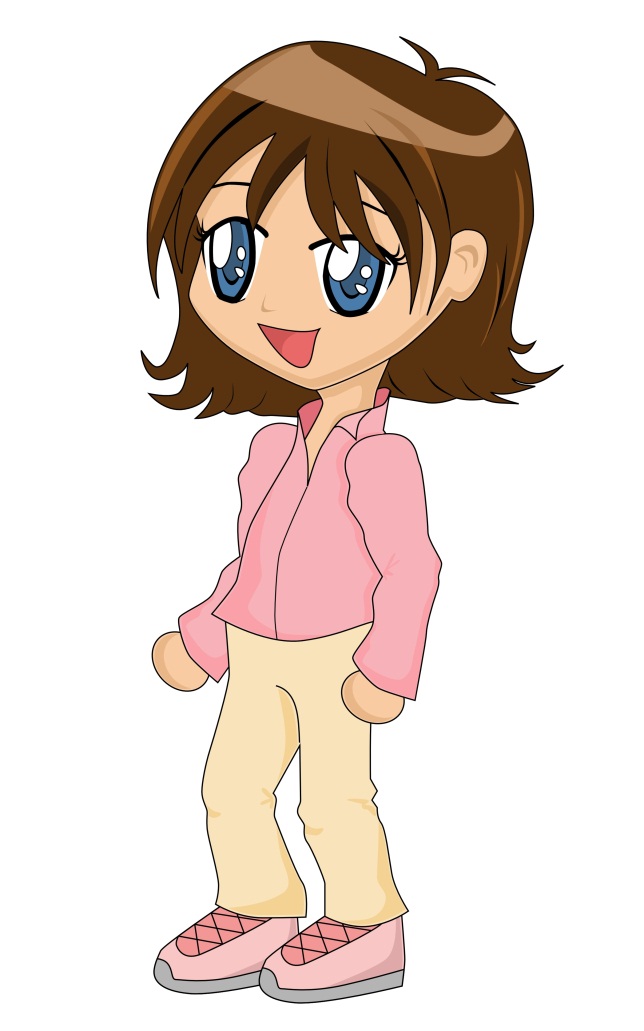 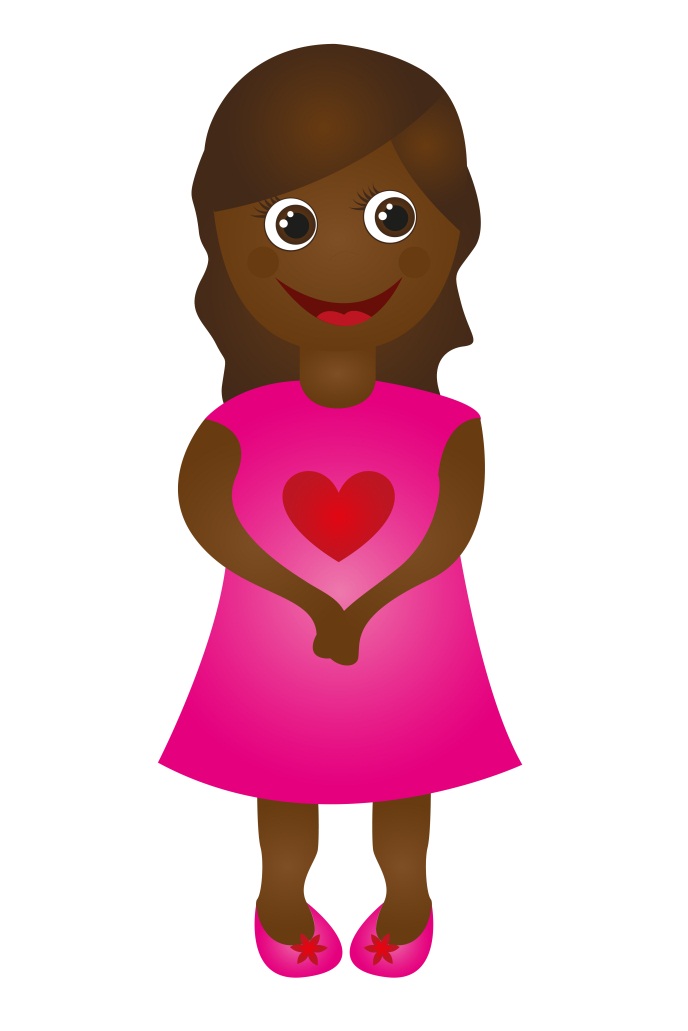 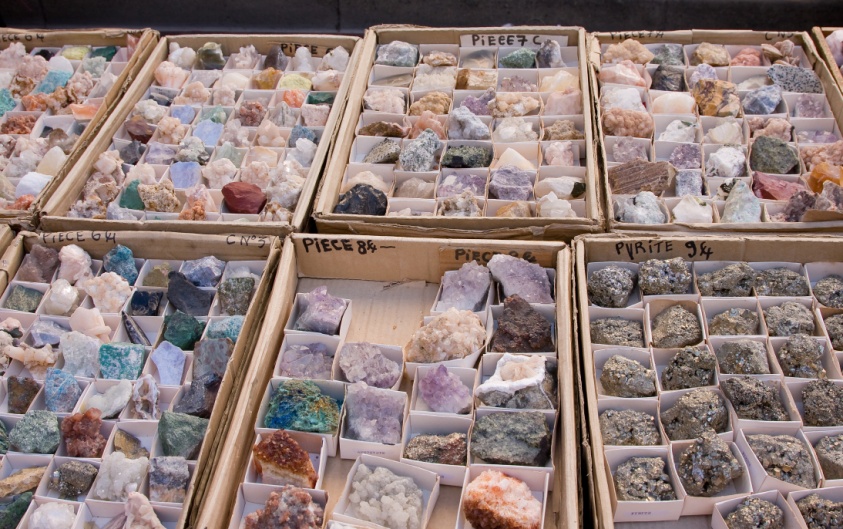 Buyer
Seller
[Speaker Notes: Lady#1:”Yes, I would like to see a small piece of granite.”]
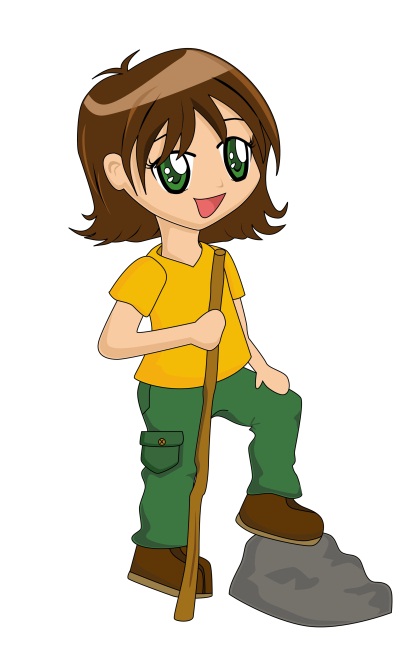 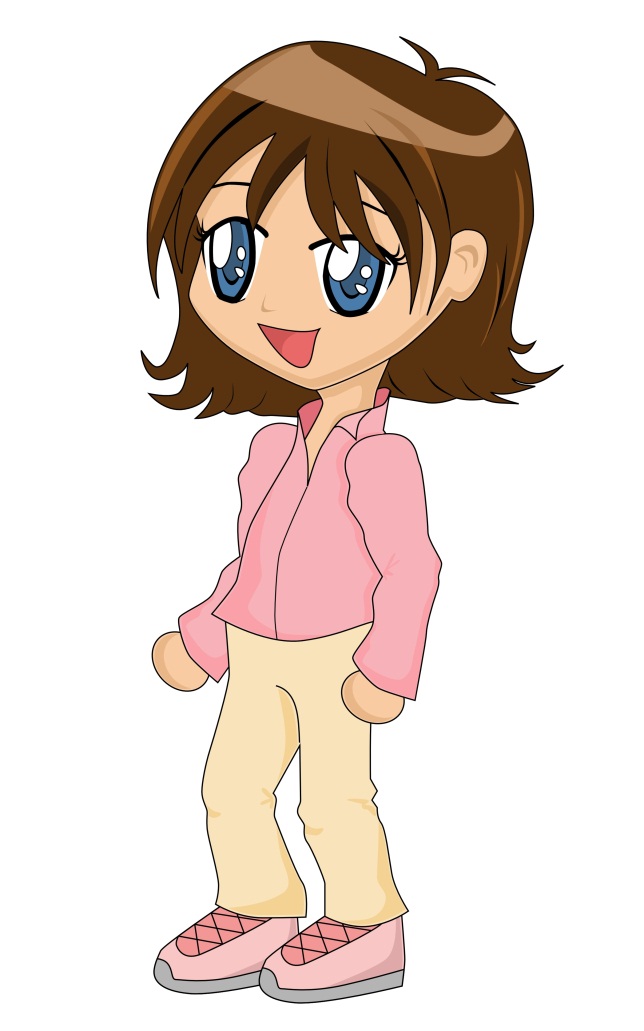 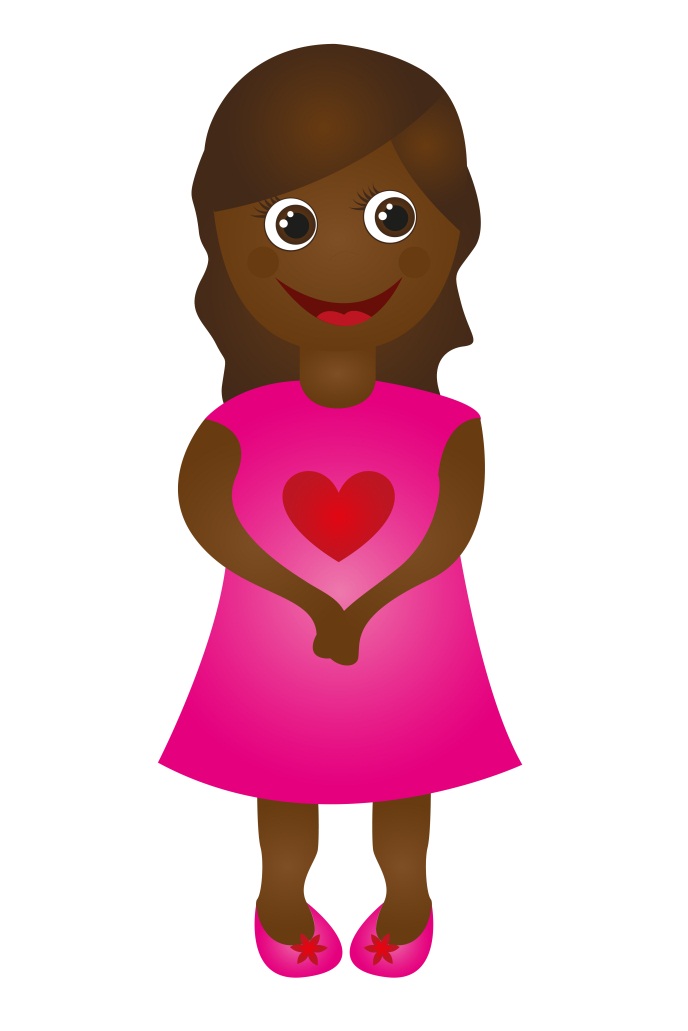 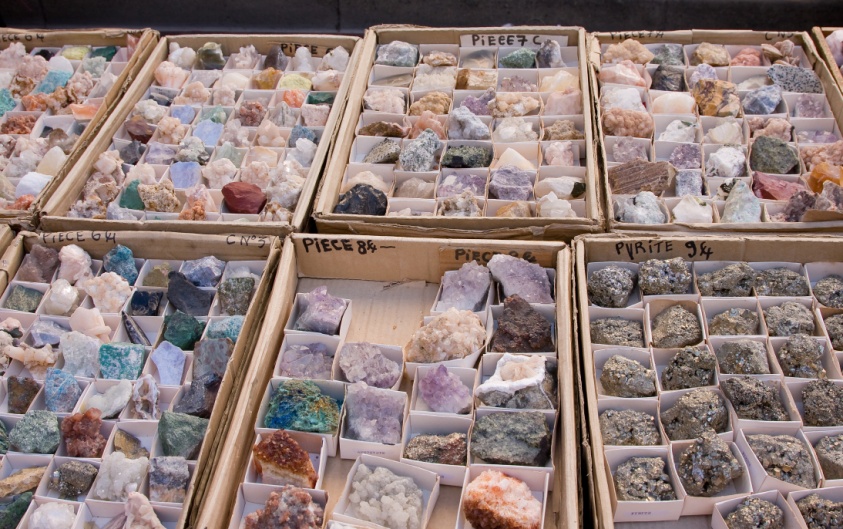 Buyer
Seller
[Speaker Notes: Lady#2: “Would you like to buy this small piece?”]
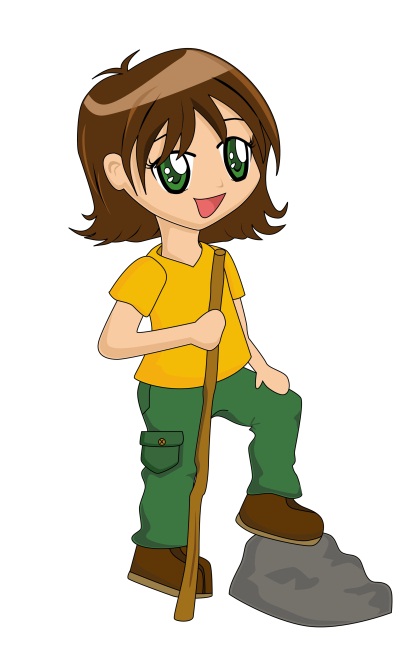 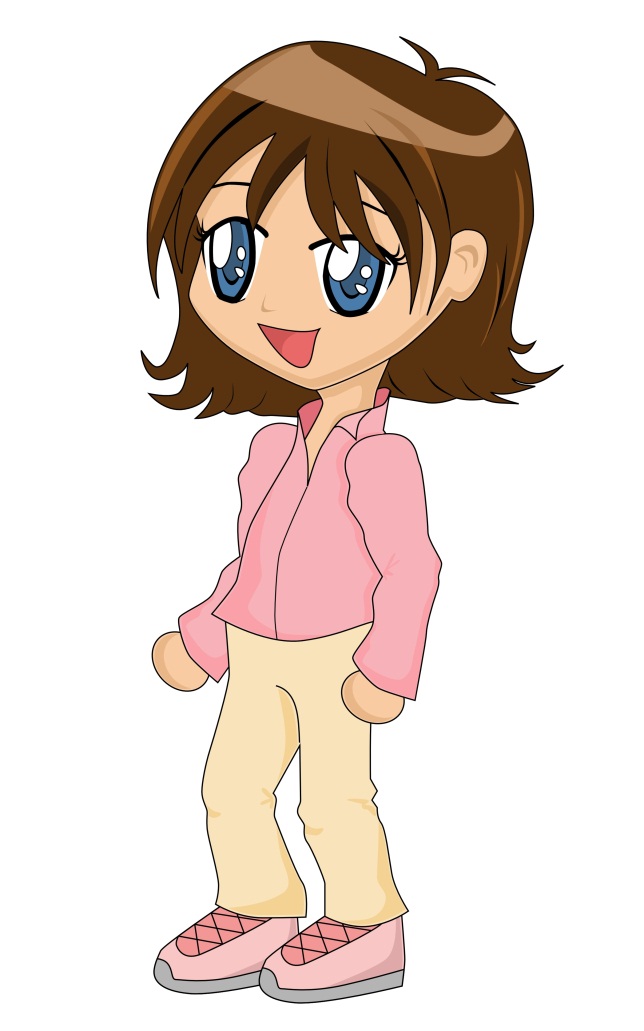 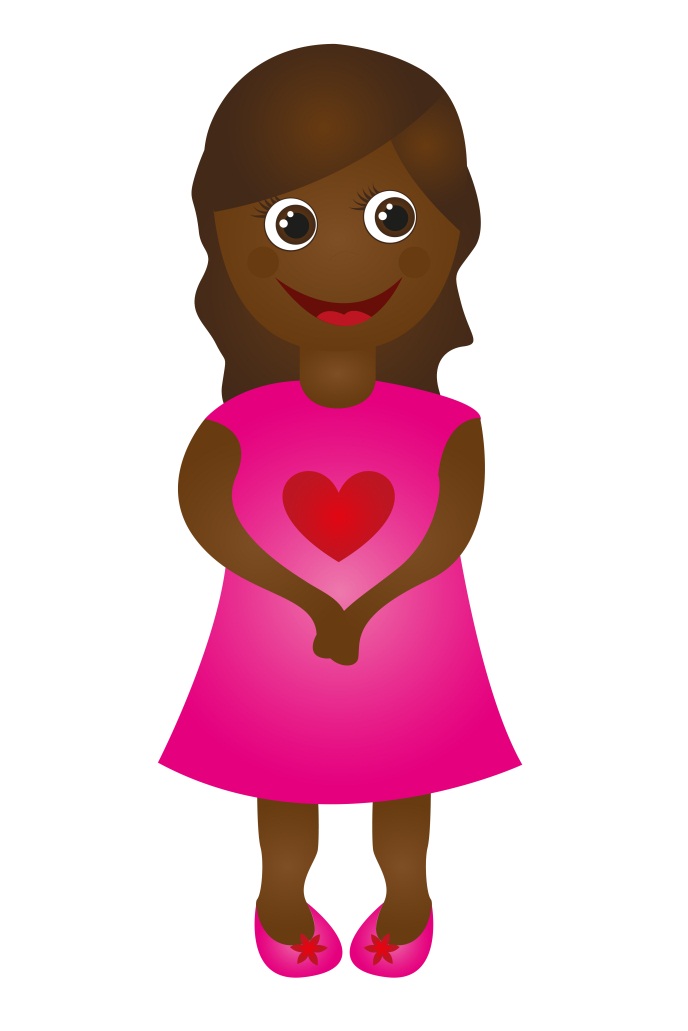 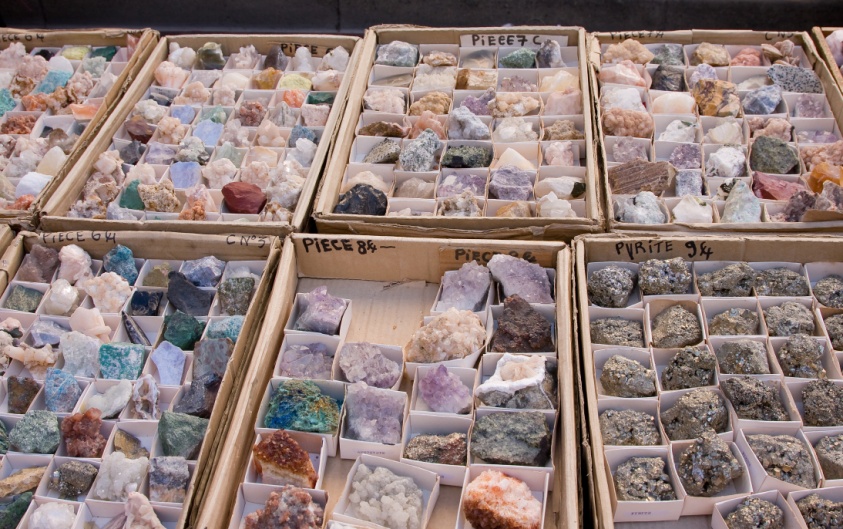 Buyer
Seller
[Speaker Notes: Lady#1:”Yes, thank you very much! Bye!”]
Come Again!
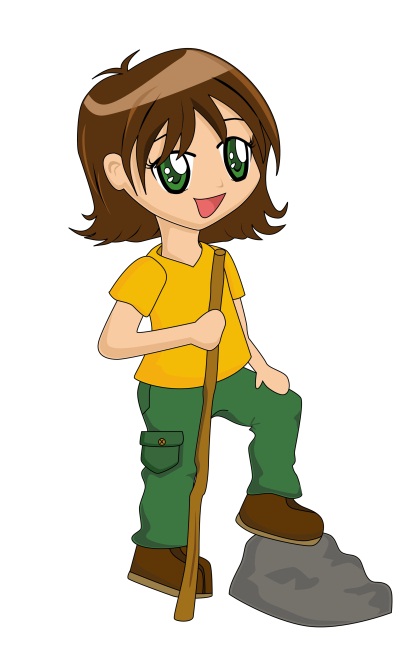 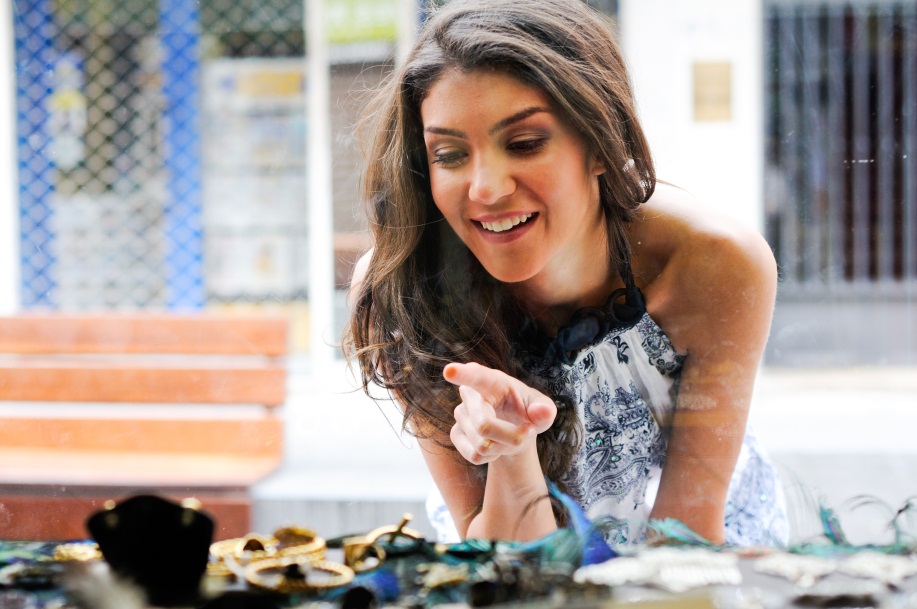 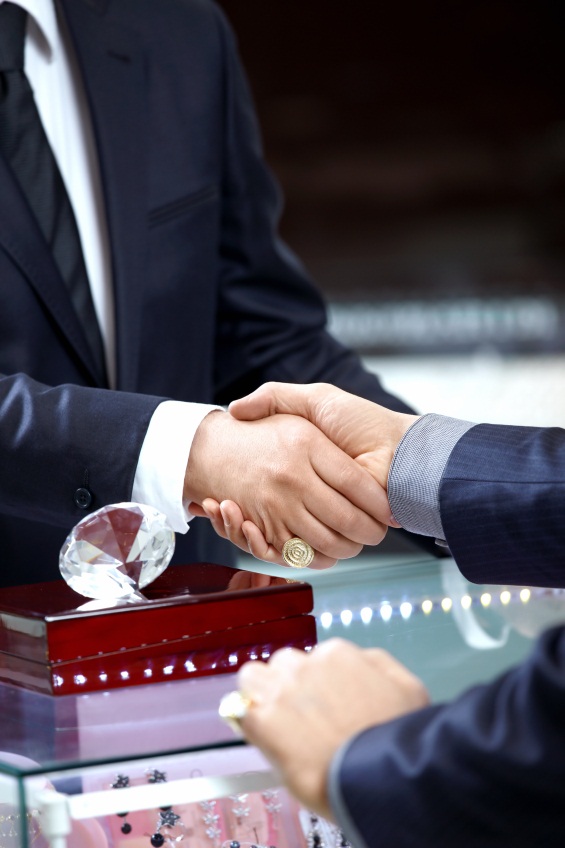 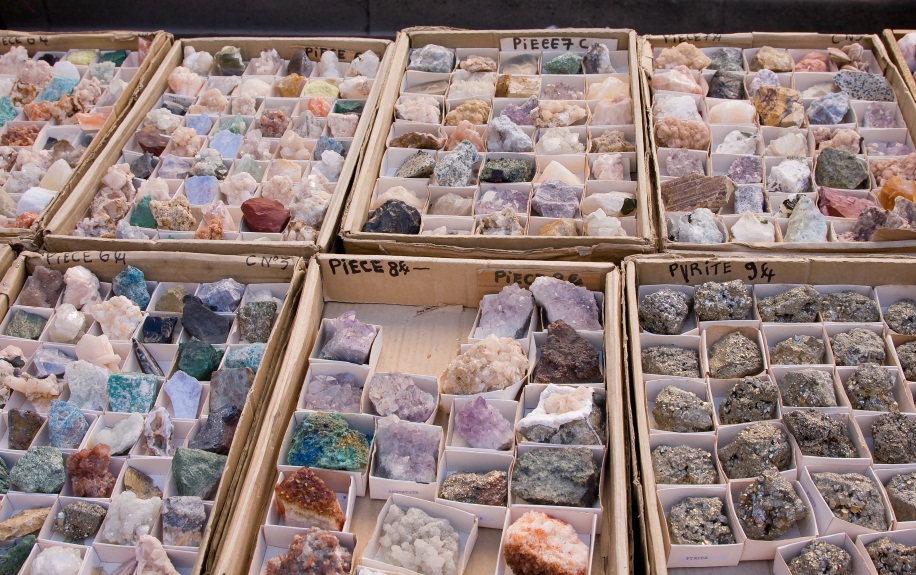 [Speaker Notes: “ Thank You for coming to my rock and gem show today! Now that you know about gem shows, you can have one of your own! Buying and selling beautiful rocks, gems, and minerals can be a lot of fun!”]
http://www.kvoa.com/videos/2012-gem-show-preparations/
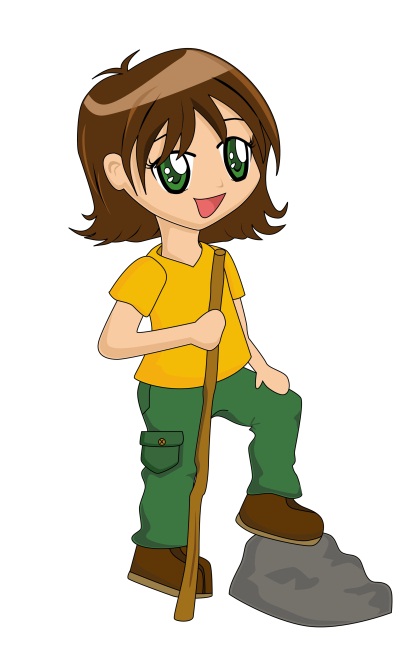